Summer Olympic games 2012 are thirtieth summer Olympic ones.
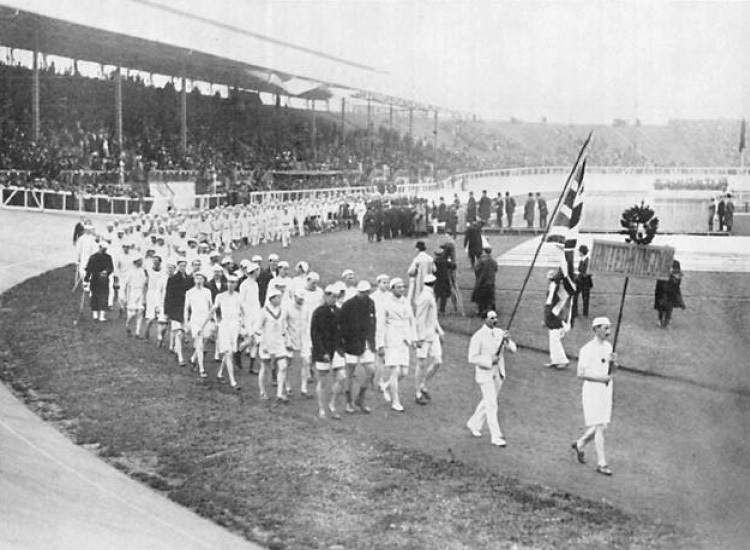 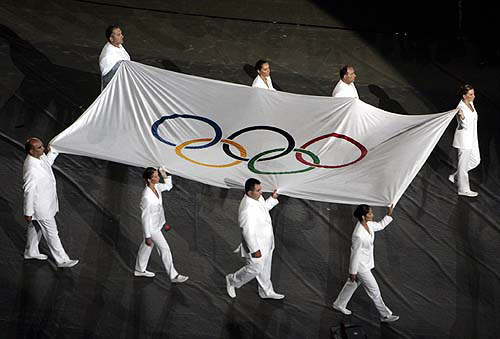 They`ll be hold in London, the capital of Great Britain, from 27 July till 12 August.
Choosing of the city
On the 18th of May in 2004 the International Olympic committee chose 5 cities  after the discussing of all putting applications for taking place Summer Olympic Games 2012.
These 5 cities were:
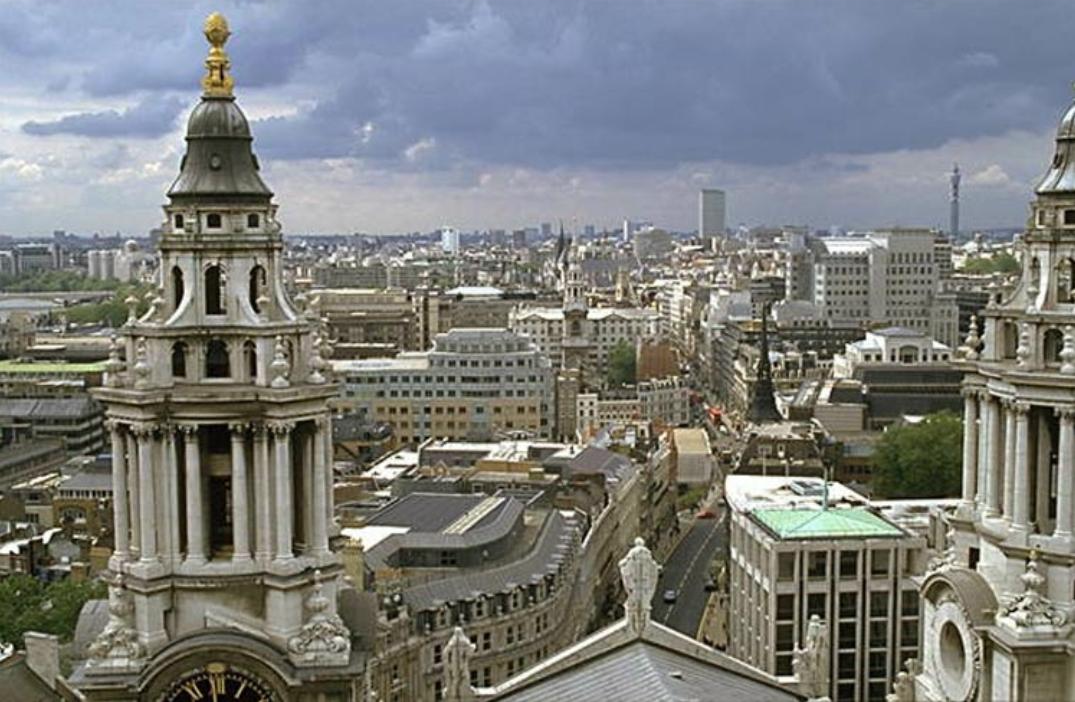 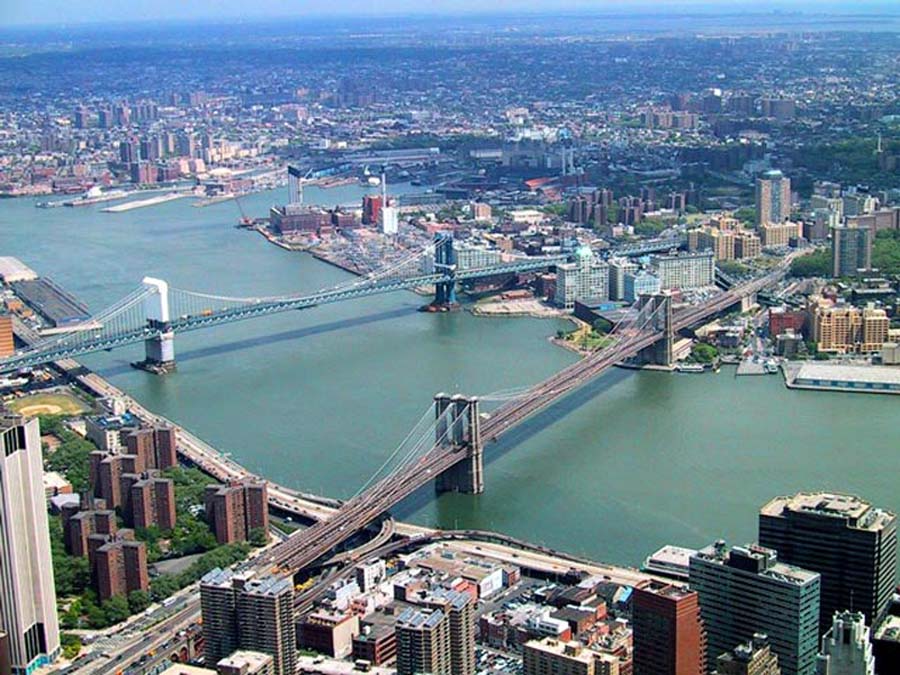 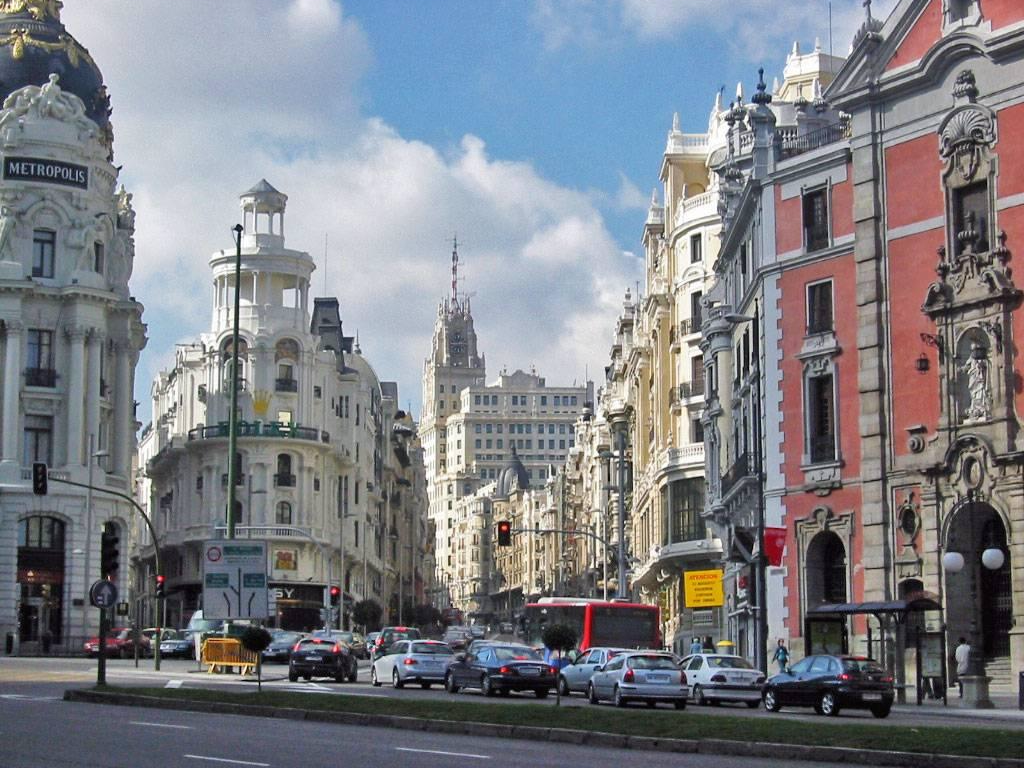 London was chosen 
on the 6th of July in 2005.
Madrid
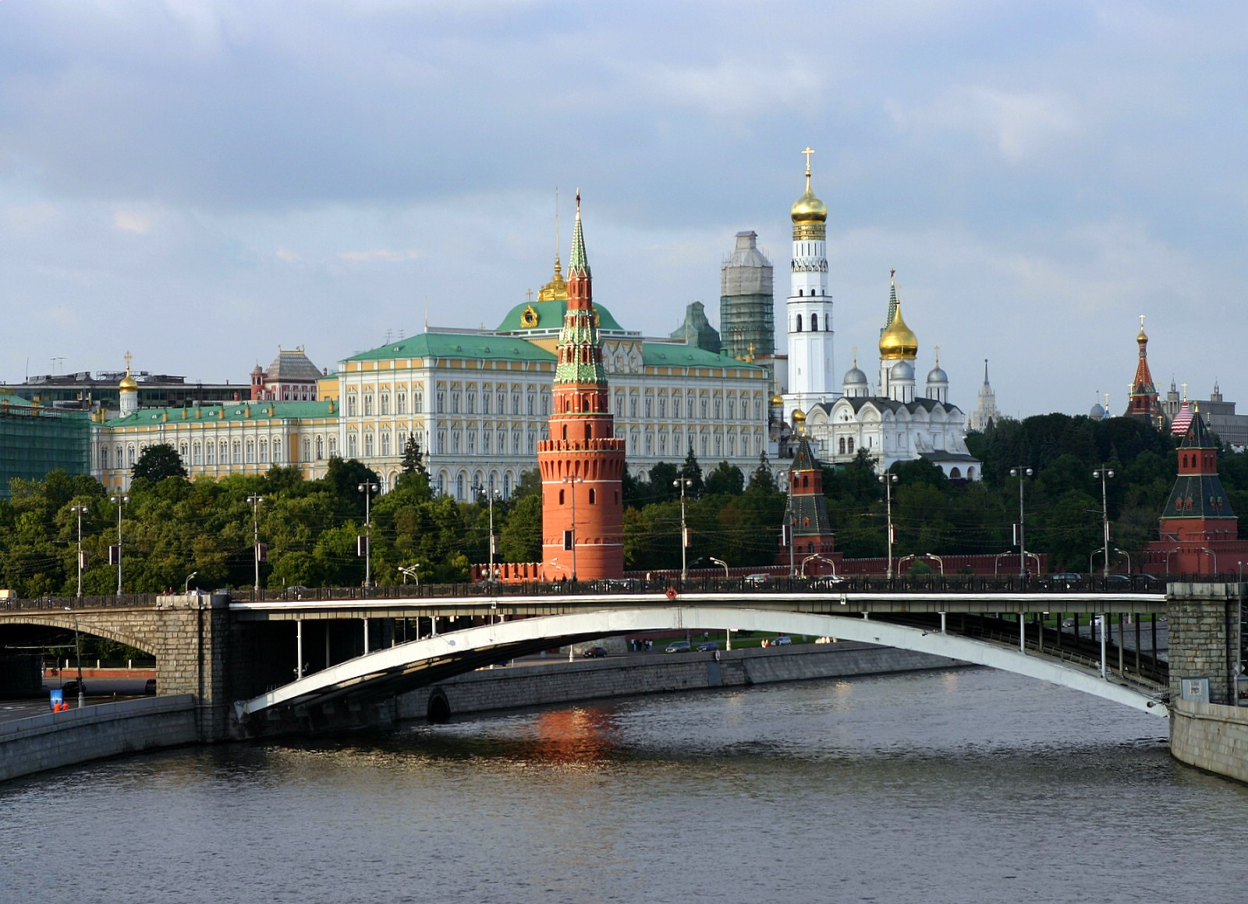 Moscow
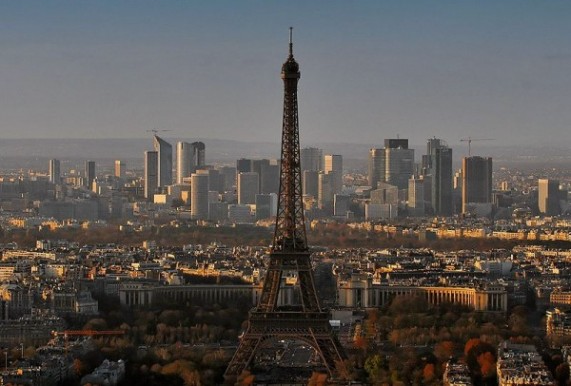 New York
Paris
London
The emblem consists of the four parts in the form of irregular polygons which symbolize numbers of the Olympic year 
«2», «0», «1», «2». 
One part includes the word «London» and another has the image of the five Olympic rings.
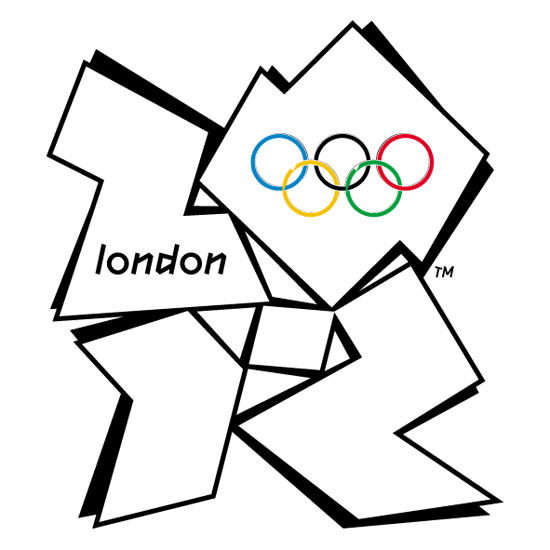 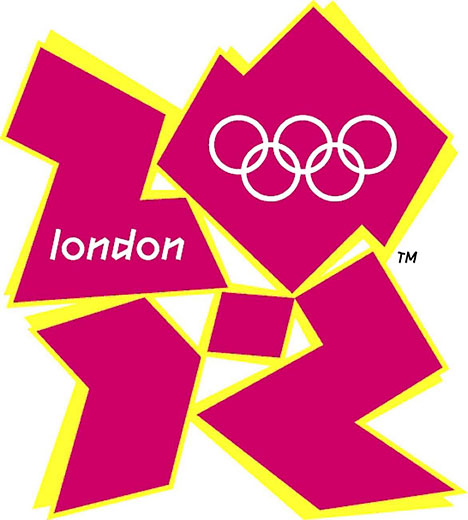 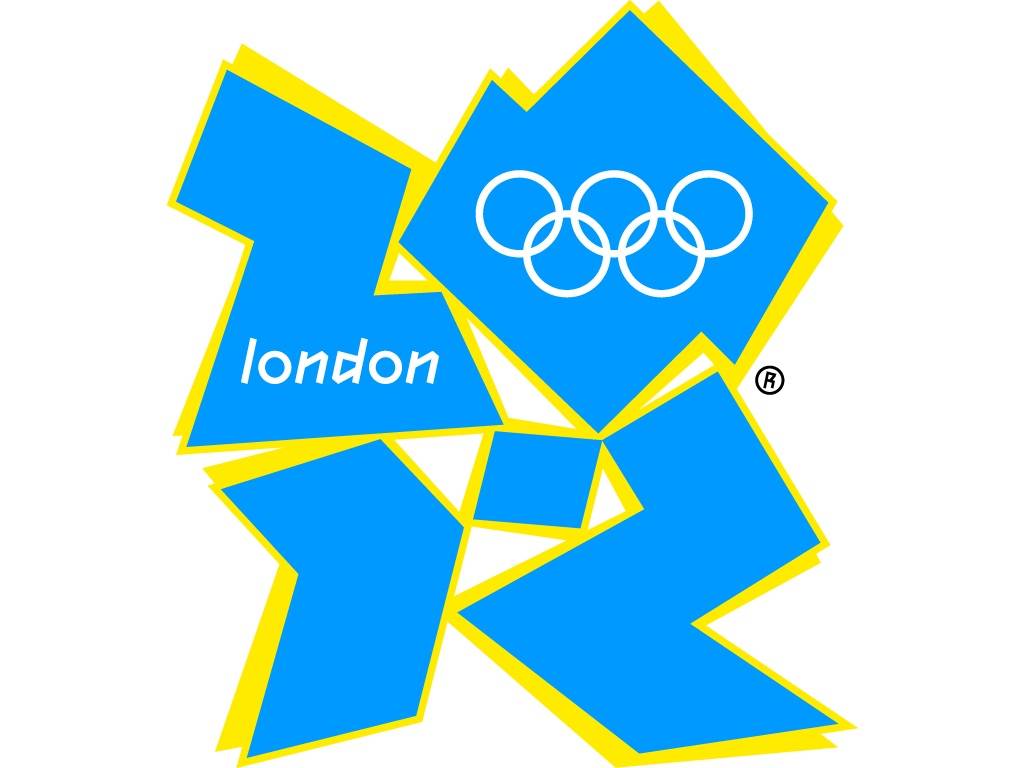 Talismans
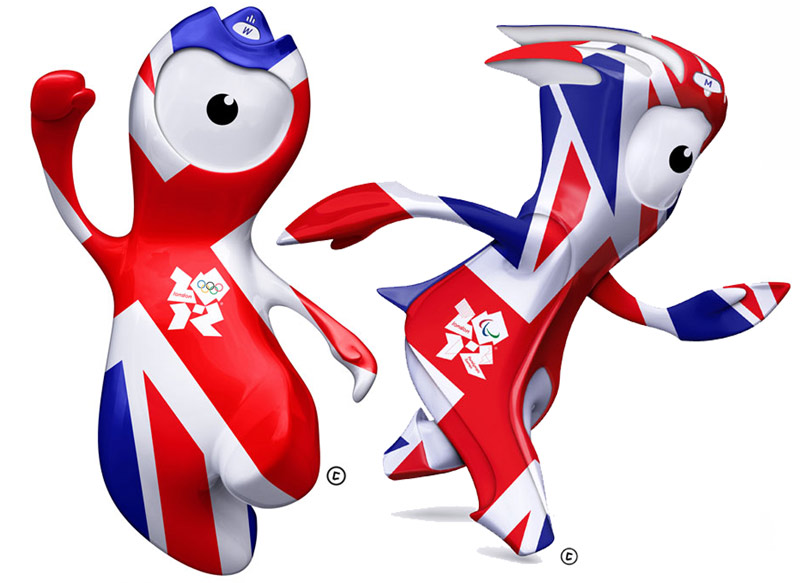 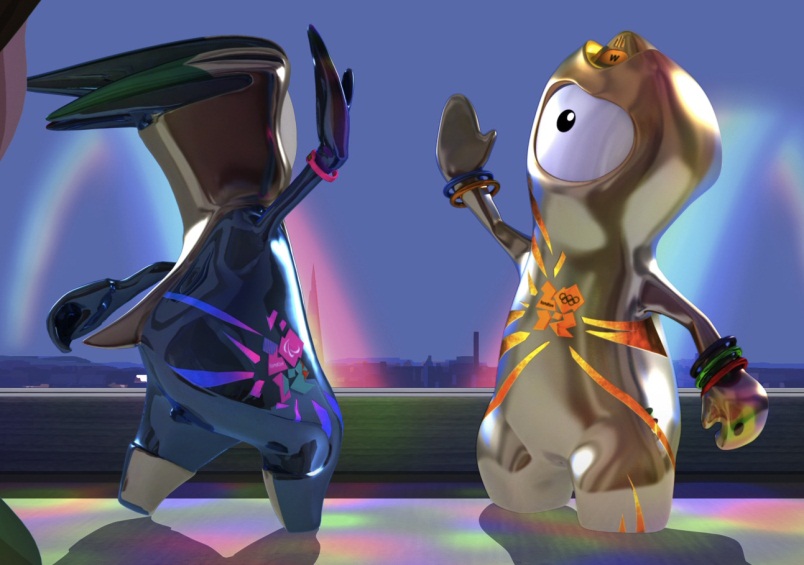 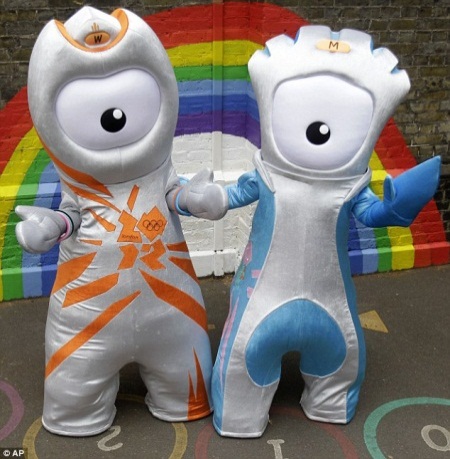 They were called in the honor of the town Mach-Wenlock where the first competitions were held similarly to the Olympic games and the village Stock-Mandevil where the first Parolympics were held in Great Britain. Both talismans have one eye, they wear bicyclic helmets and the Olympic logotypes are drawn on them.
The Olympic talismans were named on the 19th of May in 2010.
They have become the two steel drops from Bolton. Their names are Venlok and Mandevil.
The diameter of one medal will be about 85 millimetres and 7 millimetres in thickness. The weight of one medal will be about 375—400 grammes. These medals will be the largest ones in the history of the Olympic Games. In all 2100 medals will be issued for the Olympic Games in London.
The logotype of Games with the rays will be found on the medals of different values. The goddess Nika and the river Thames will be represented on the reverse side. The author of this project became the designer David Watkins.
Medals
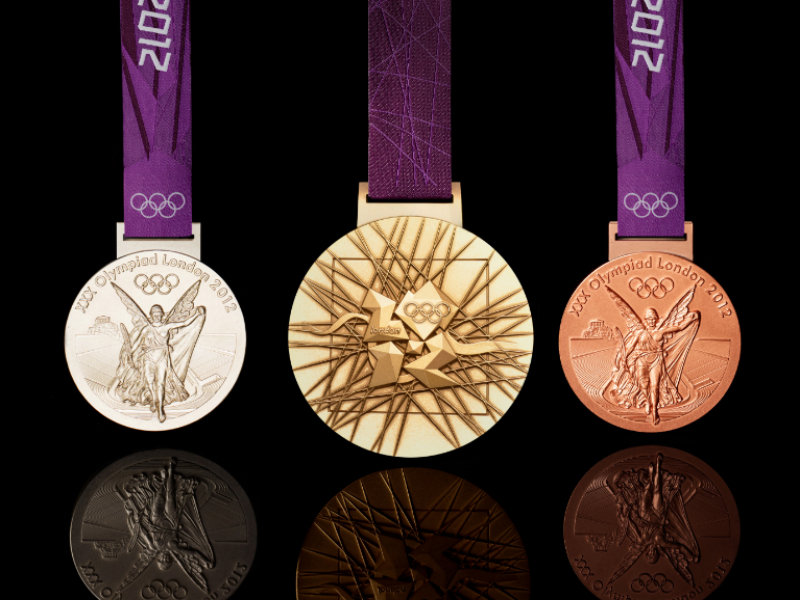 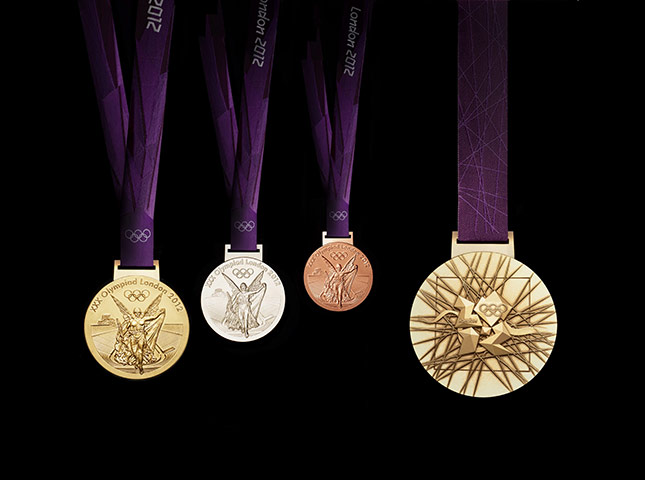 Olympic kinds of sports
Track and field athletics
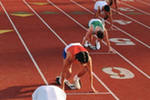 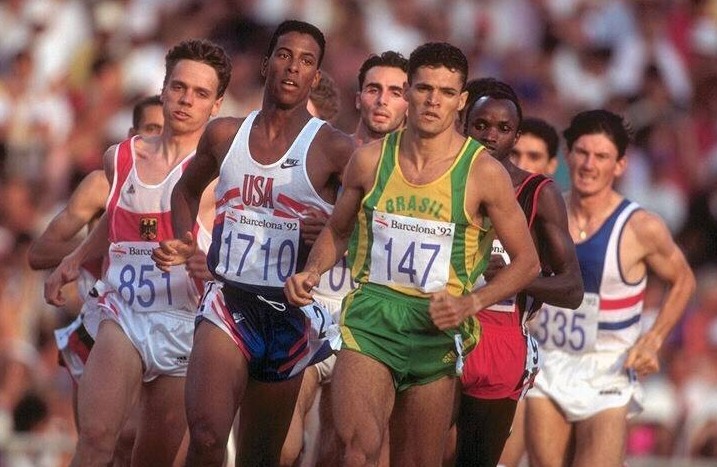 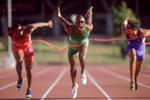 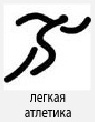 Gymnastics
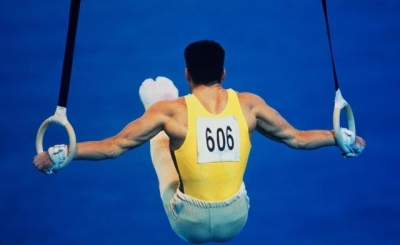 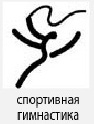 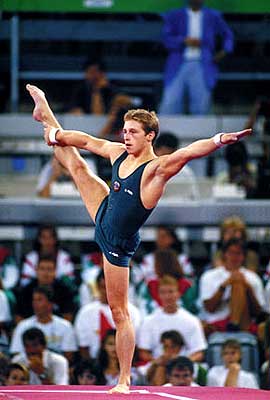 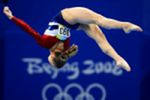 Volleyball
Basketball
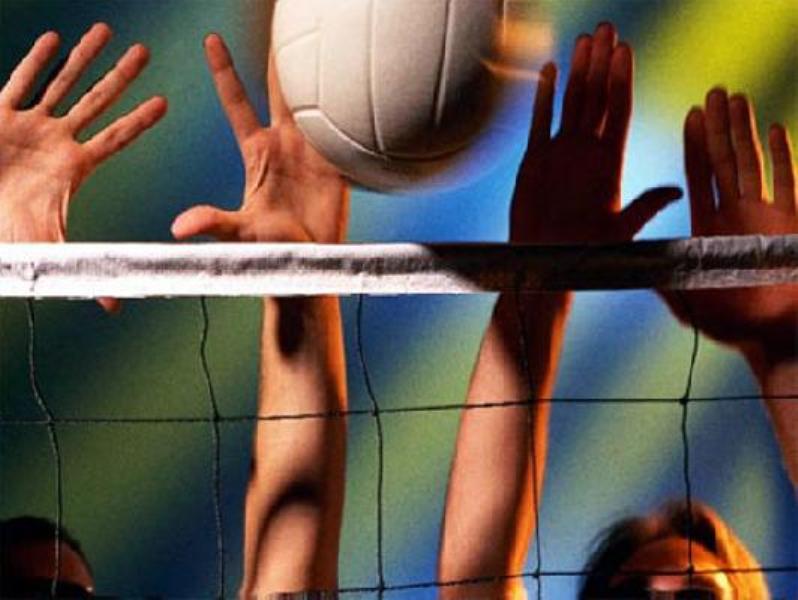 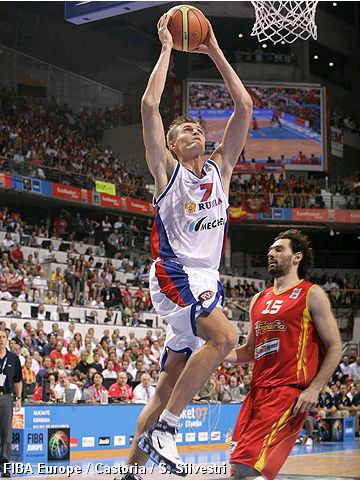 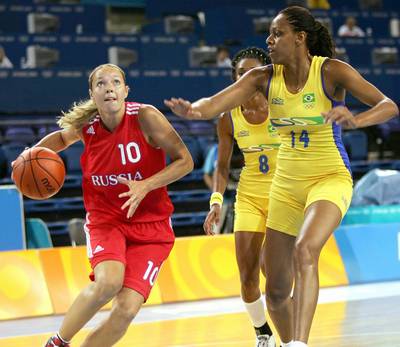 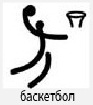 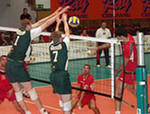 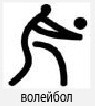 Table tennis
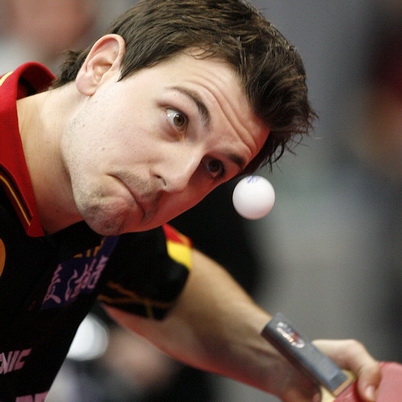 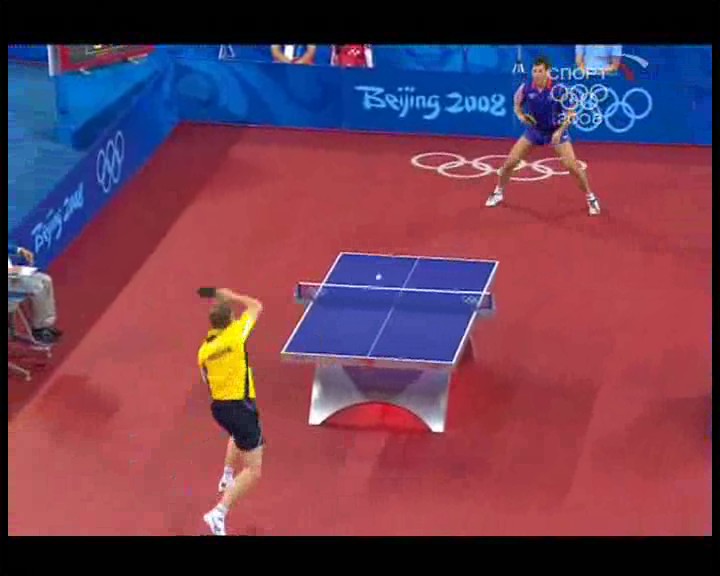 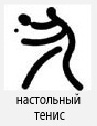 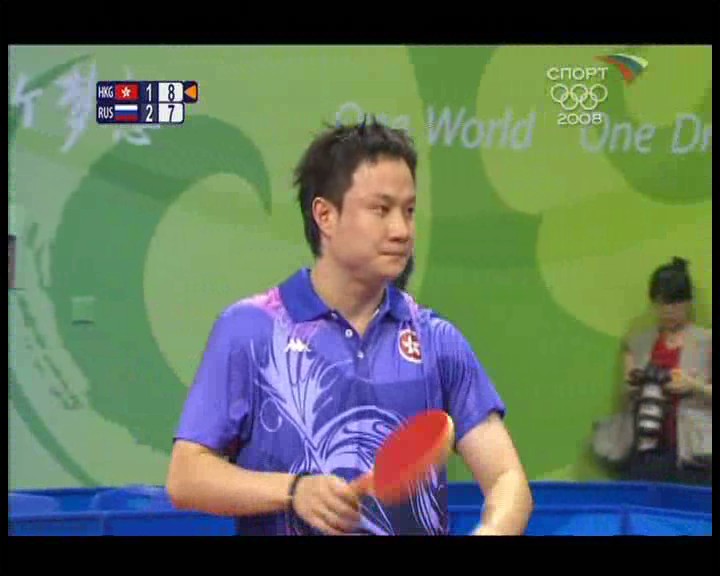 Badminton
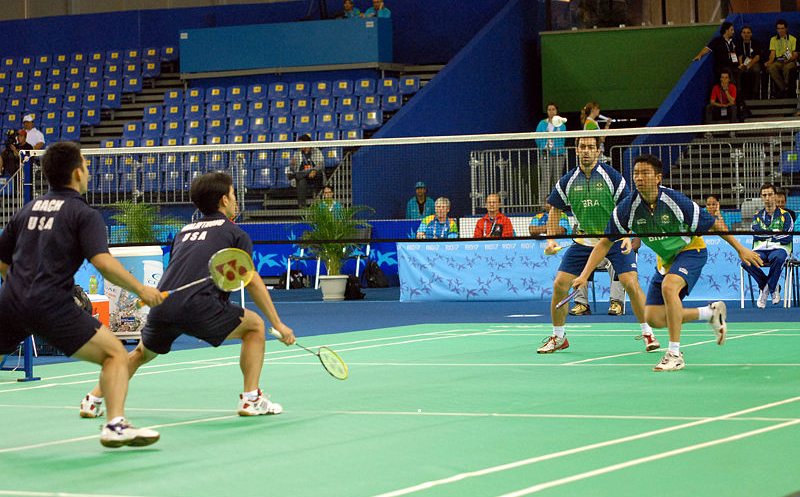 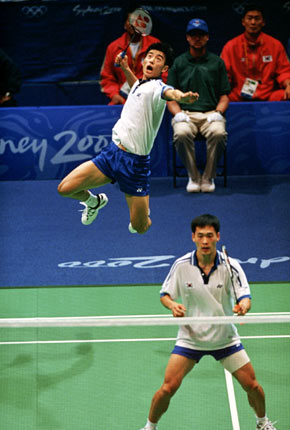 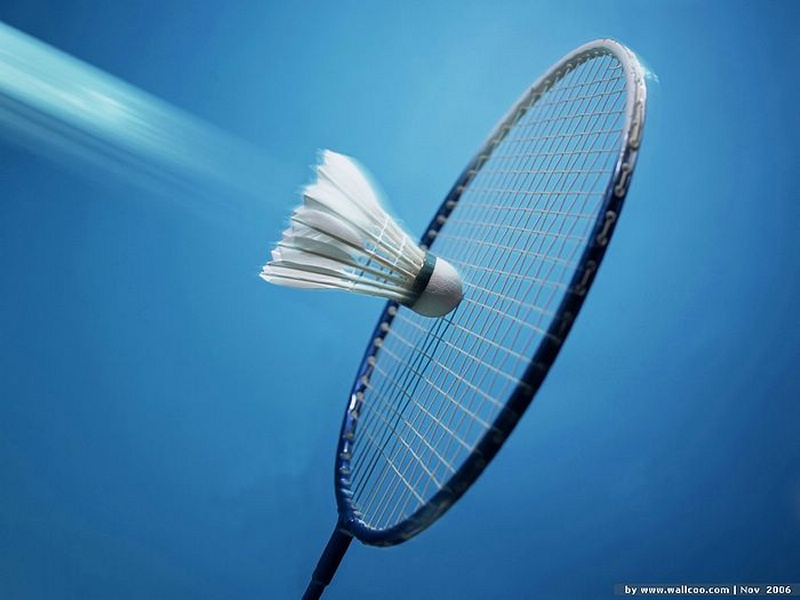 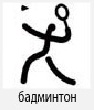 Russia will be presented at Summer Olympic Games in London in 2012 at least in 13 kinds of sports.